Мероприятия по време на Дните на Работодателите в Транспортния факултет
Кръгла маса за обучението по Електромобили
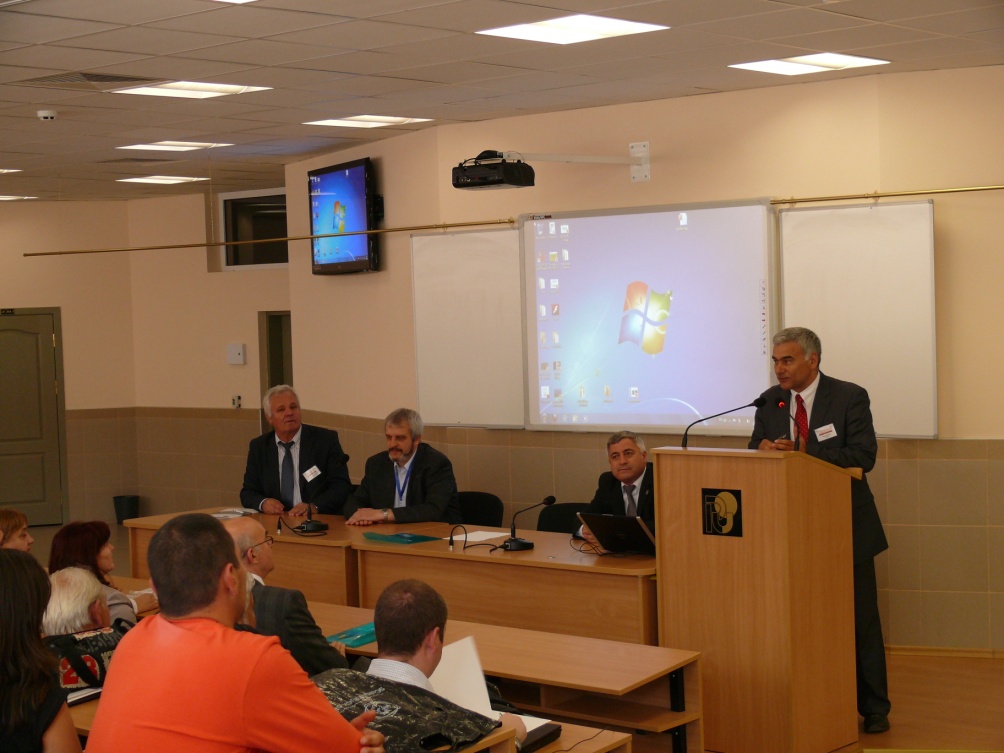 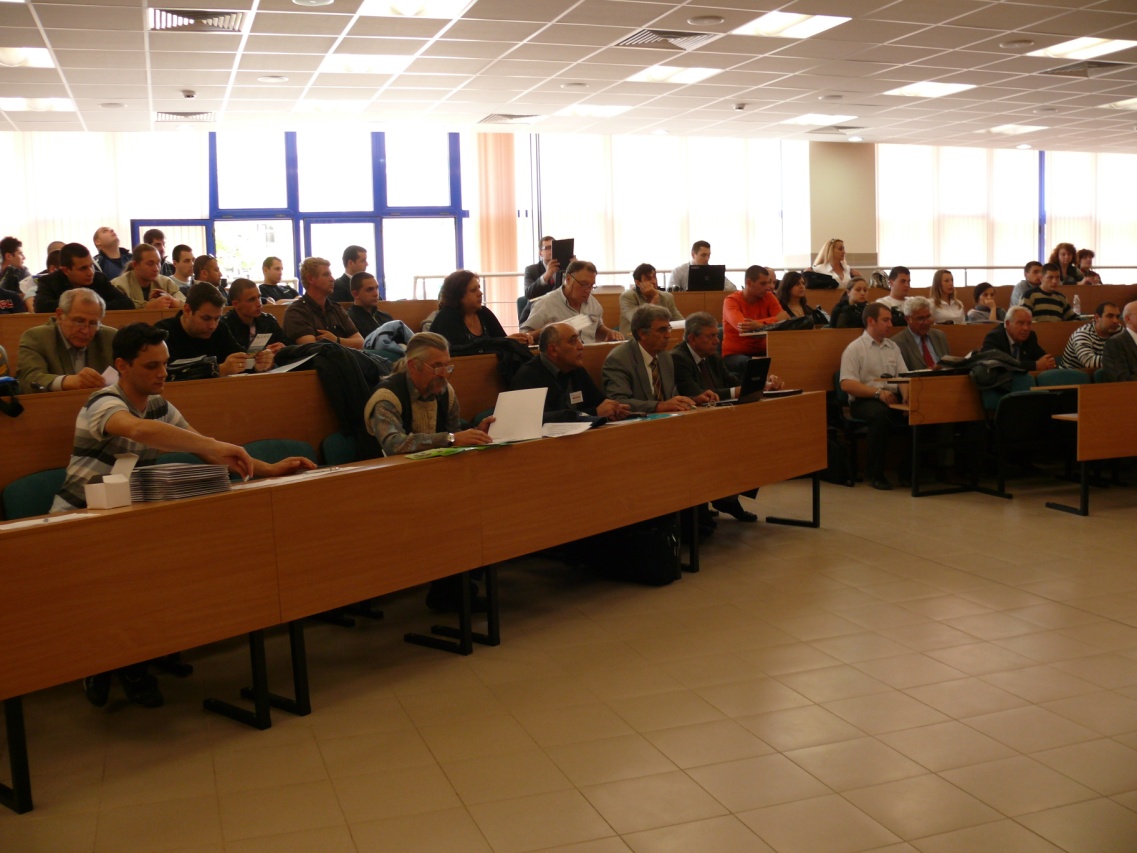 Сдружение СКАР
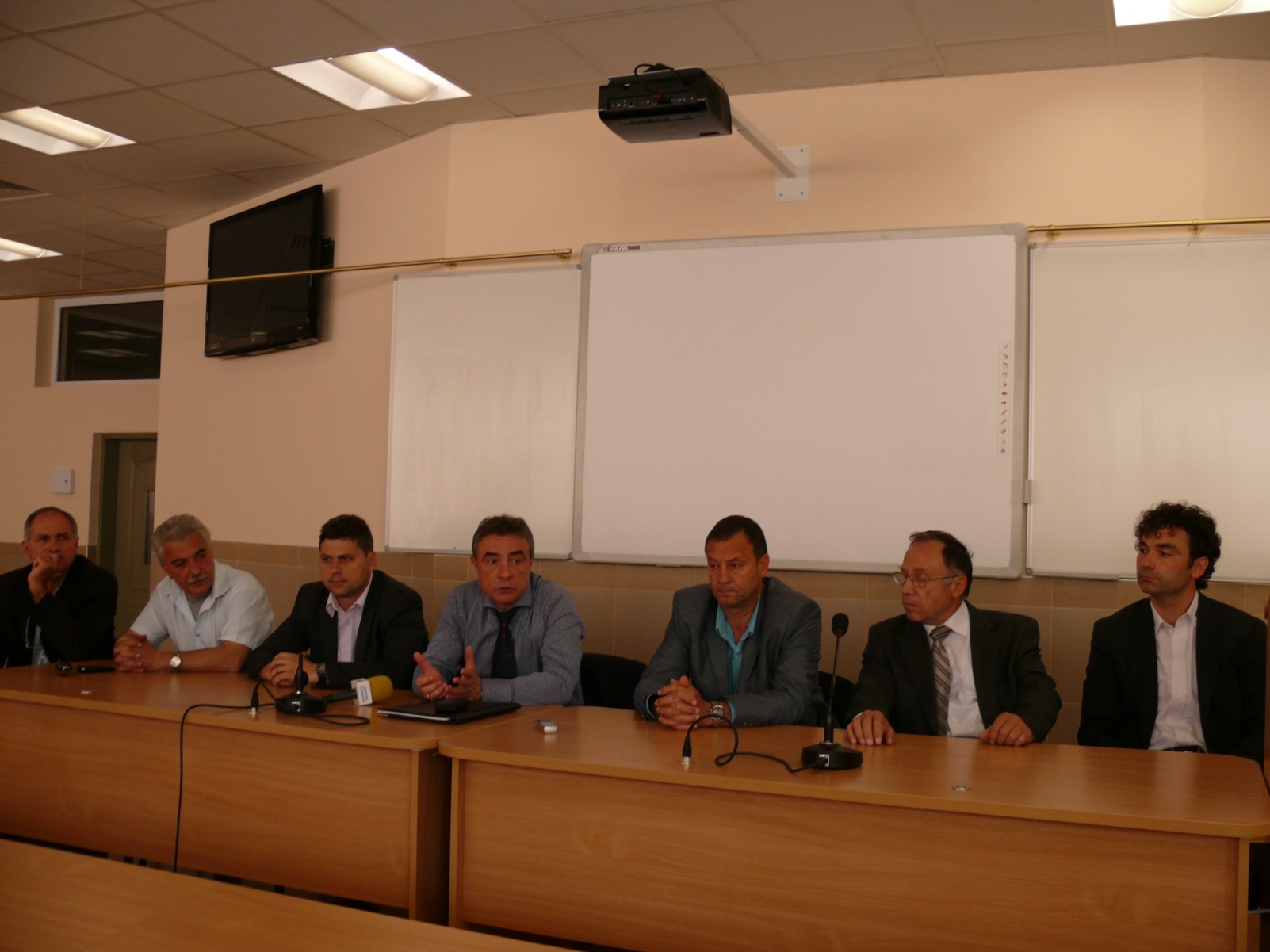 Среща с работодатели по време на Студентската НК на факултета
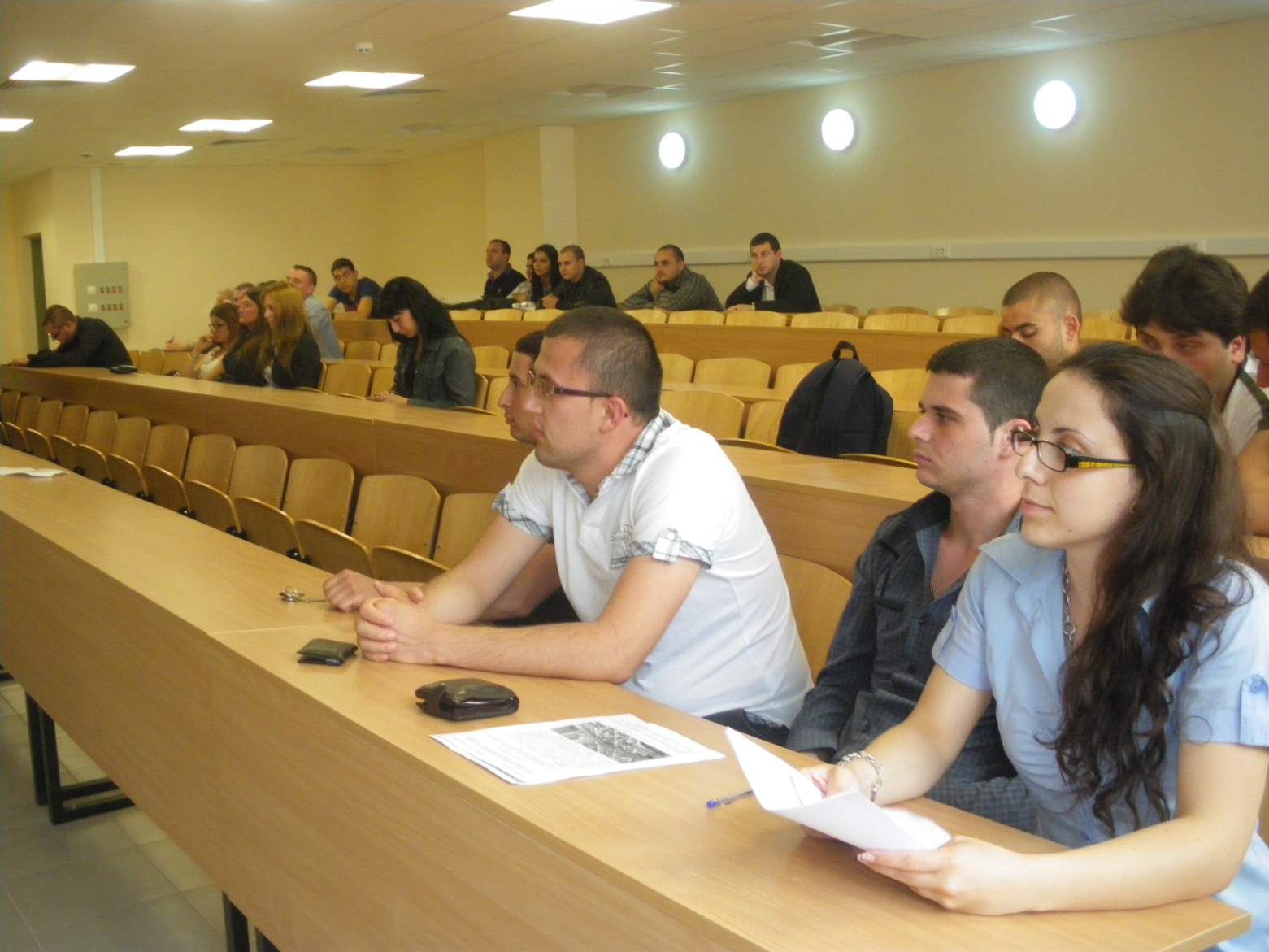 Среща с работодатели по време на Студентската НК на факултета
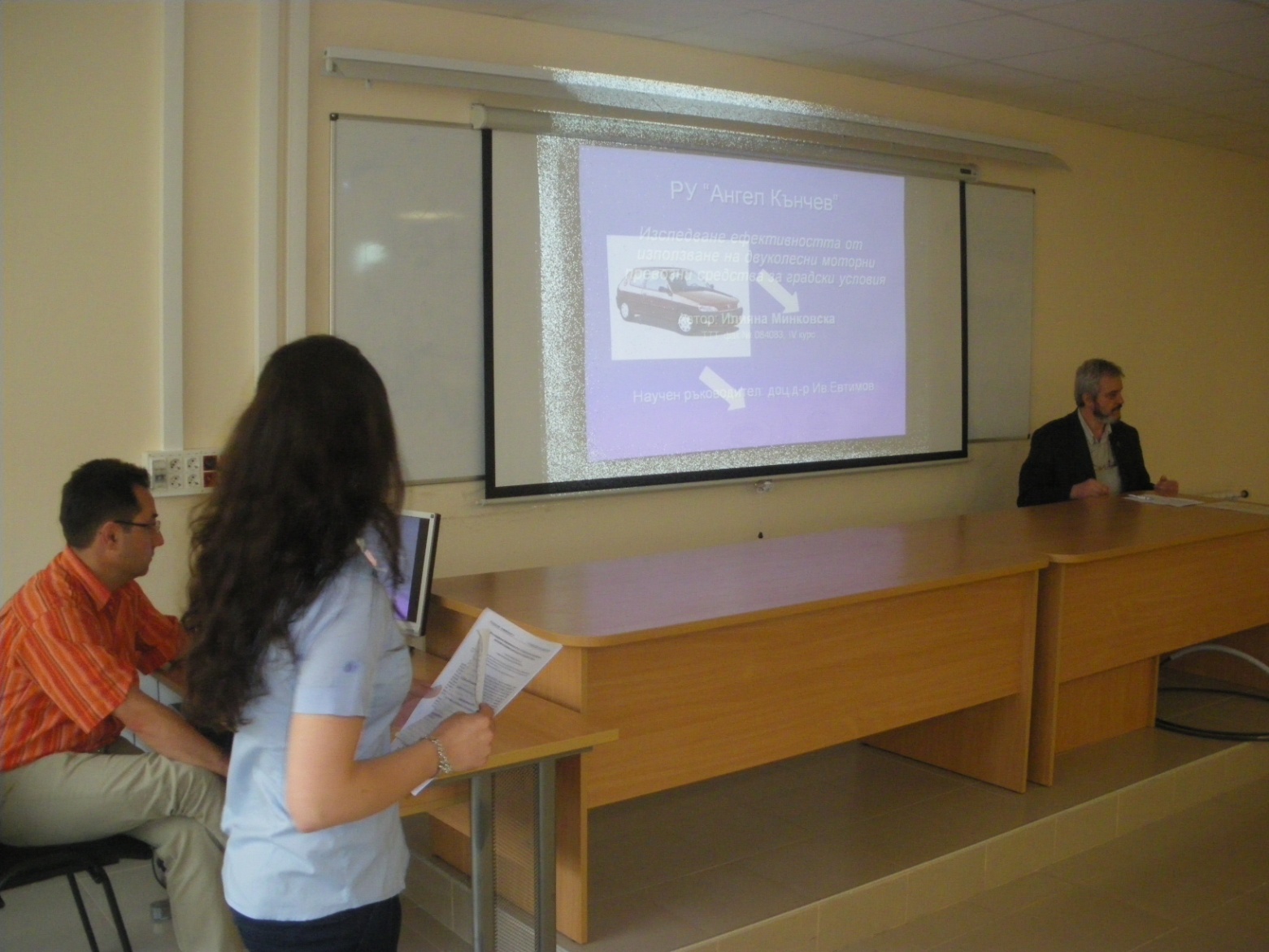 Среща с работодатели по време на Студентската НК на факултета
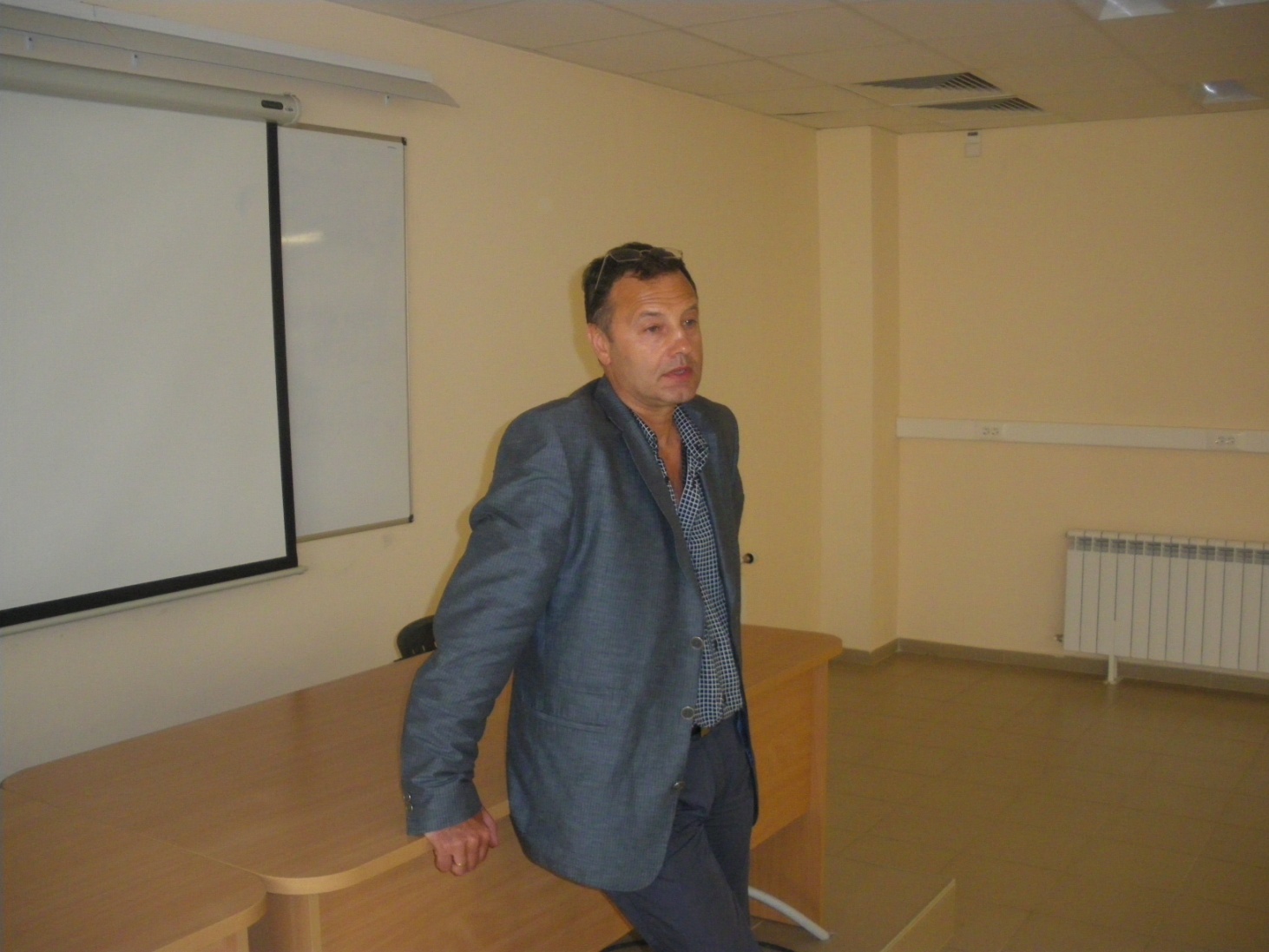 Среща с работодатели по време на Студентската НК на факултета
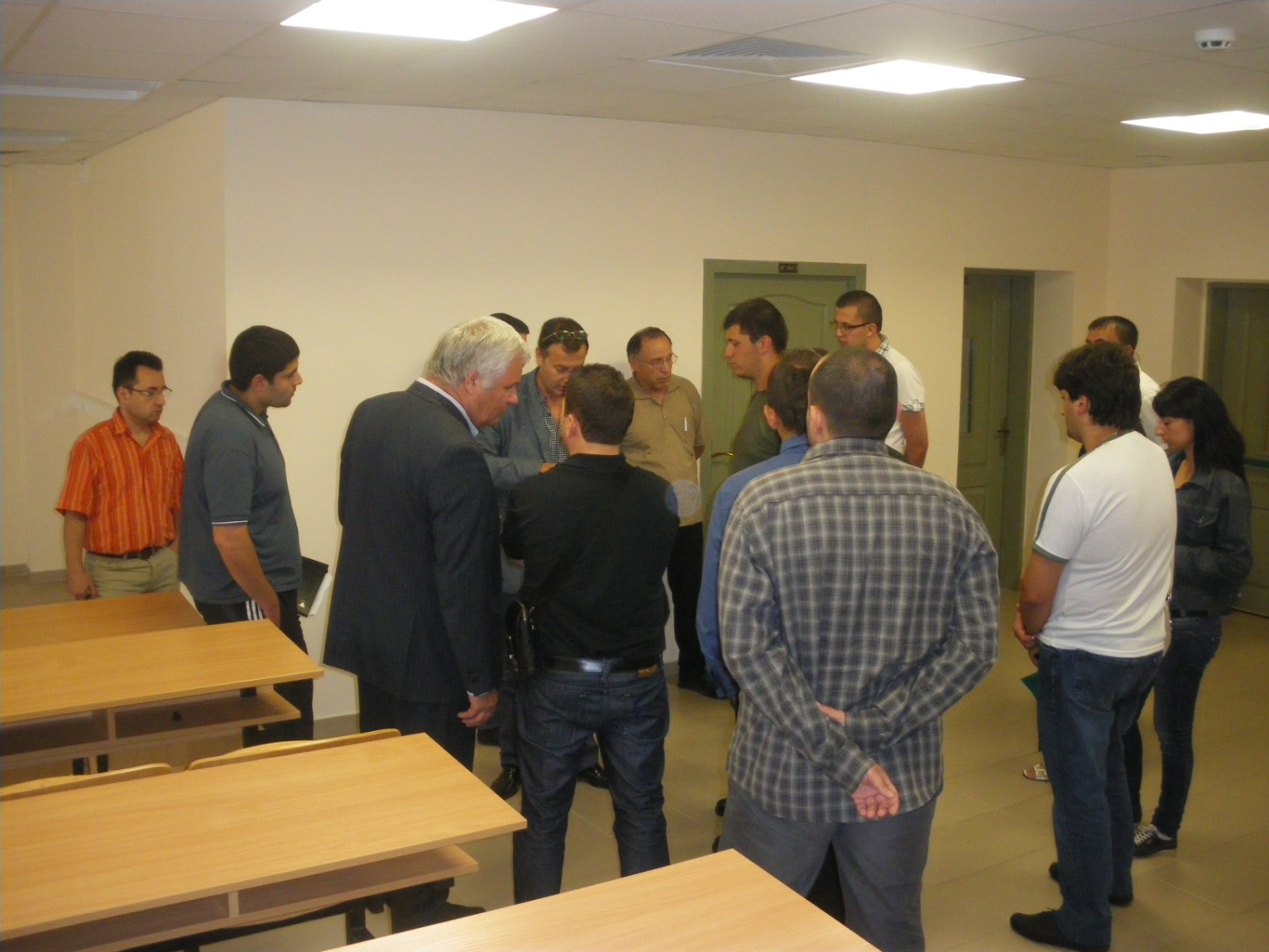